Below are some words we have been practicing reading and writing in school. Read these words with your child at home. They should tap them out with their fingers. You could also have them write the words to practice as you say the word.
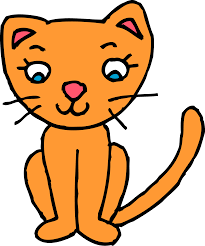 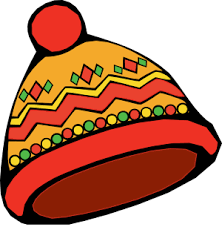 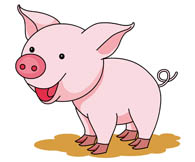 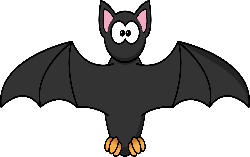 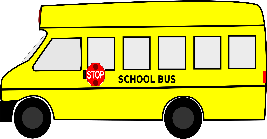 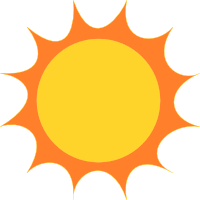 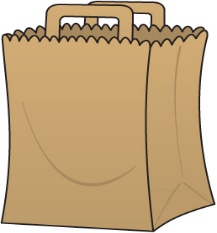 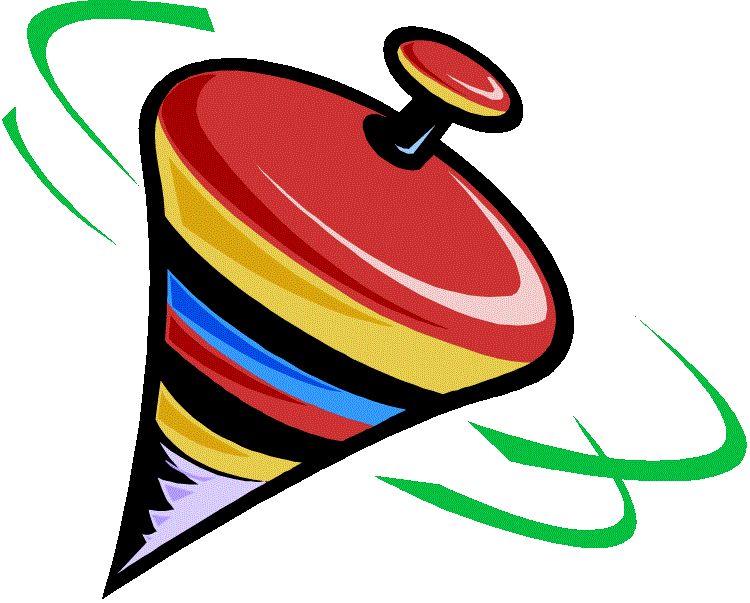 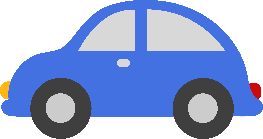 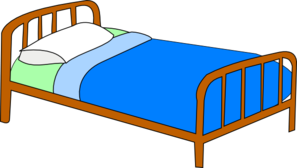 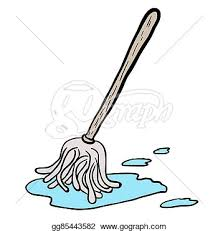 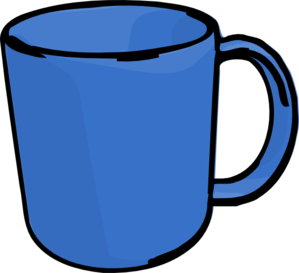 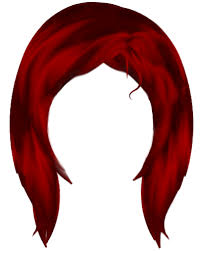 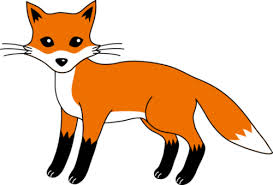 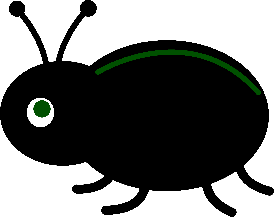 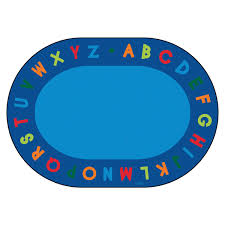 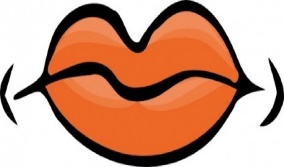 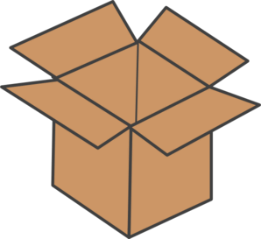 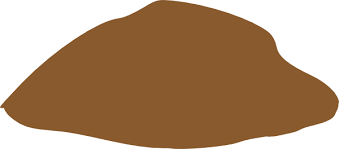 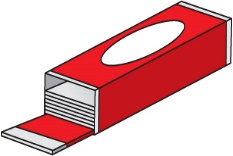 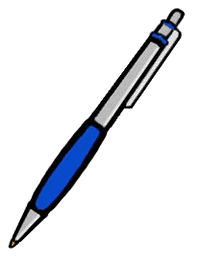 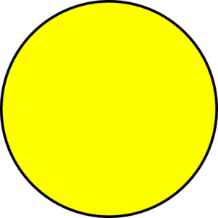 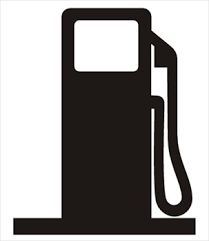 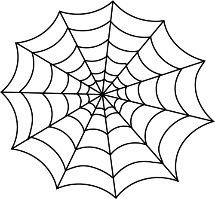 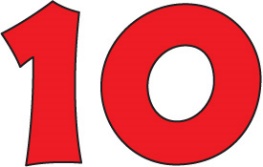 Below are some words we have been practicing reading and writing in school. Read these words with your child at home. They should tap them out with their fingers. You could also have them write the words to practice as you say the word.
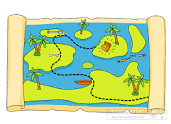 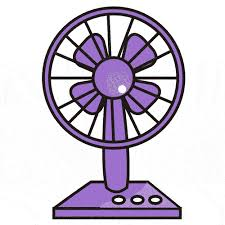 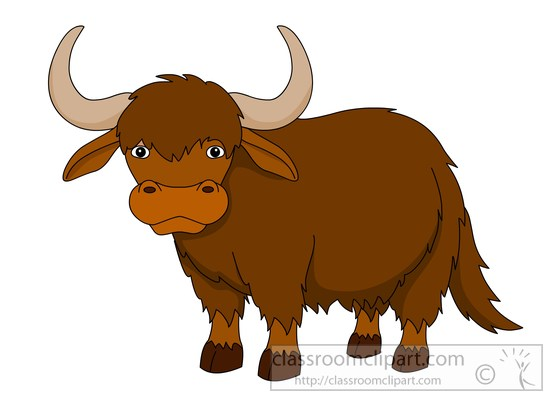 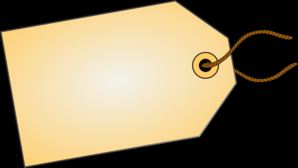 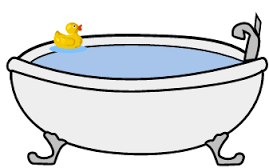 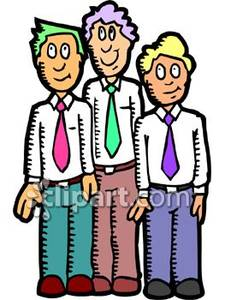 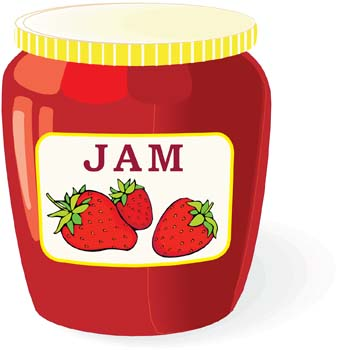 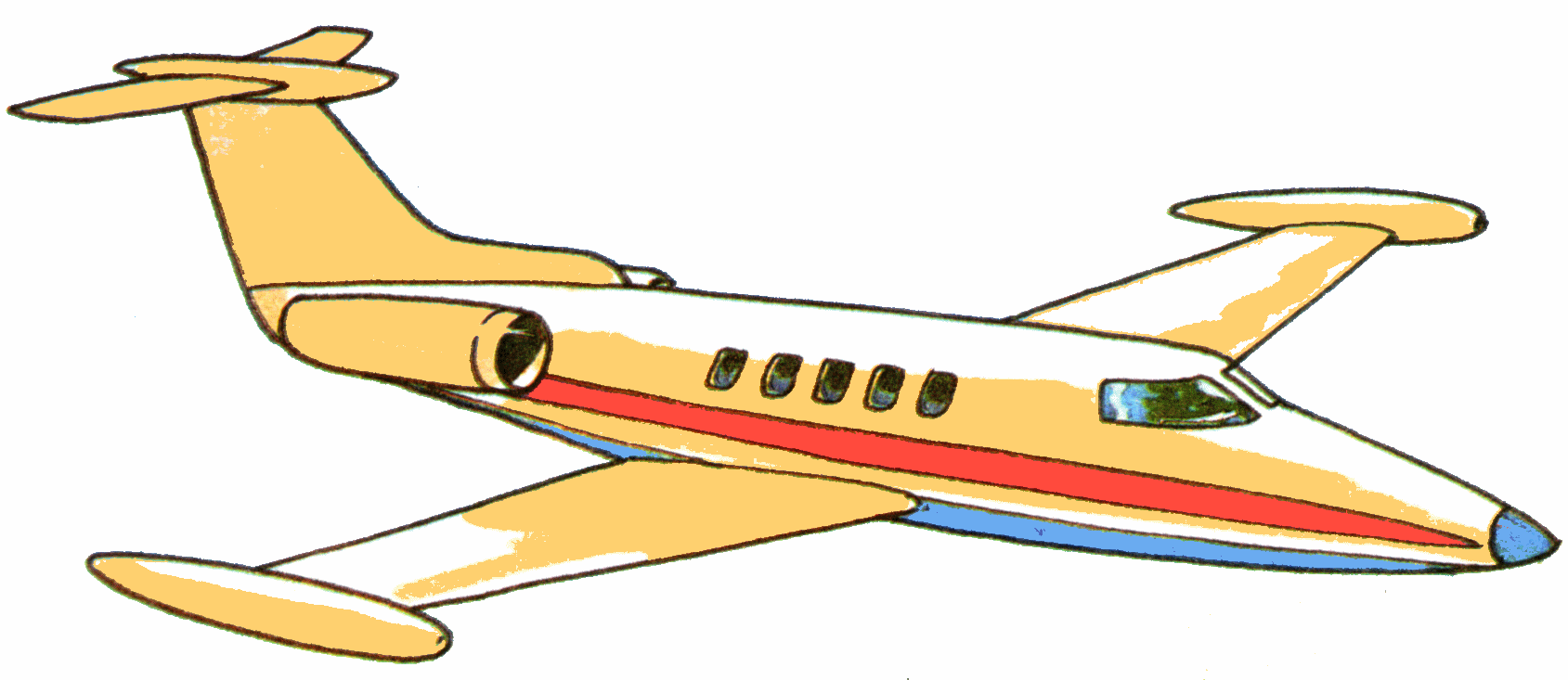 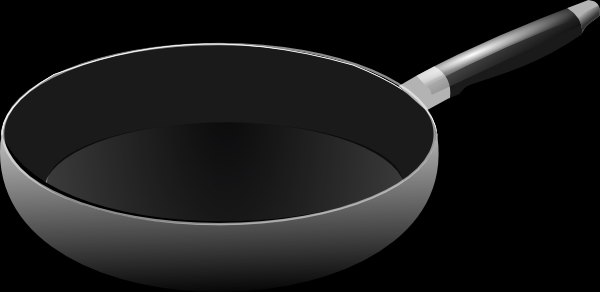 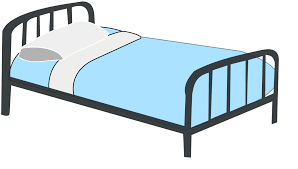 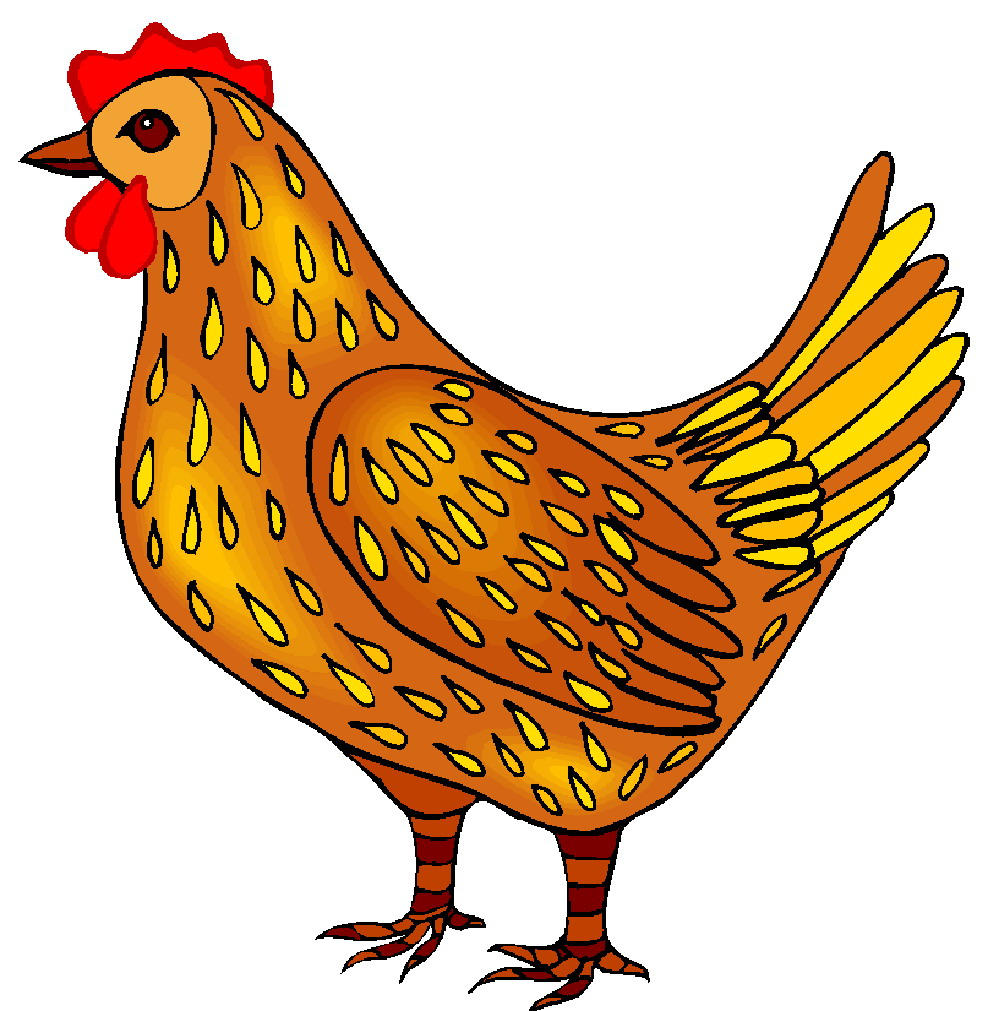 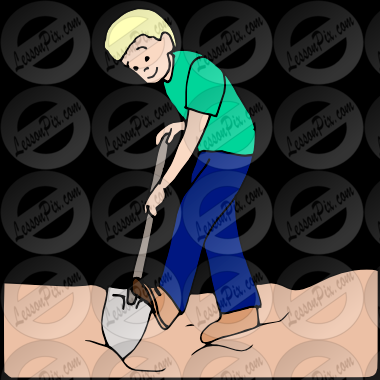 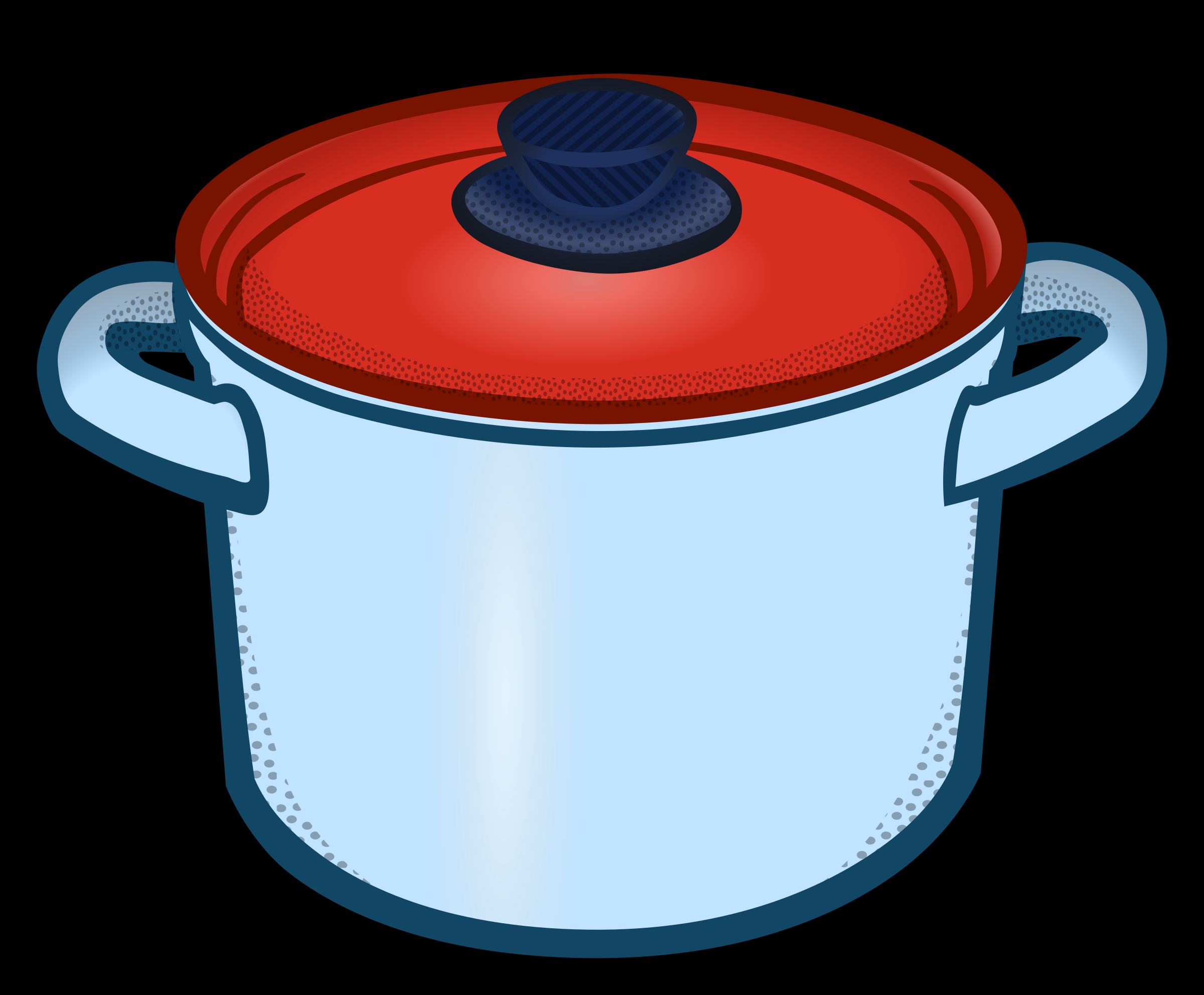 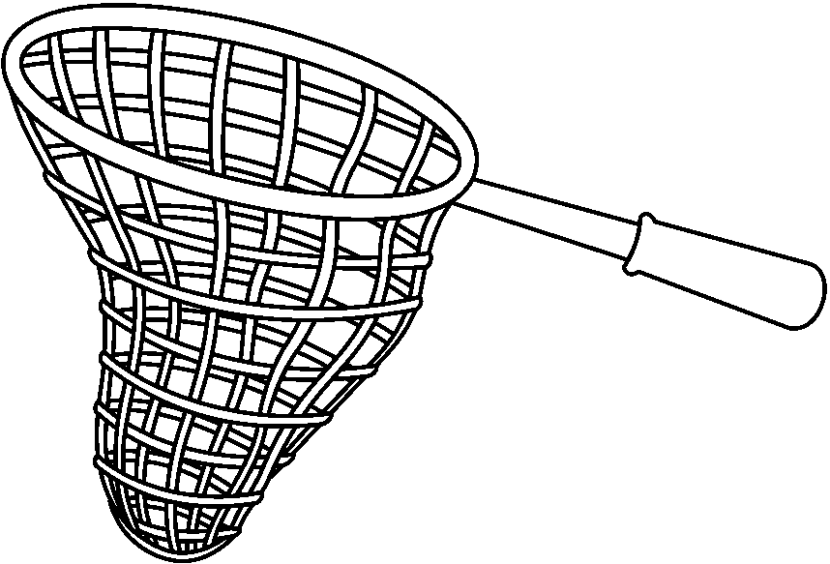 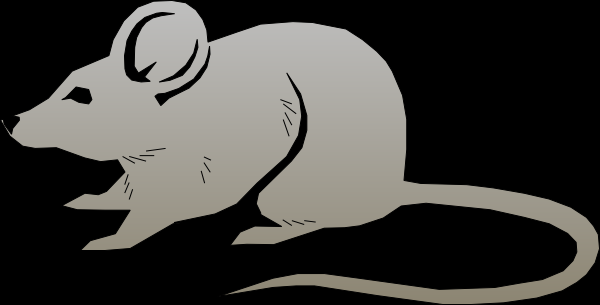 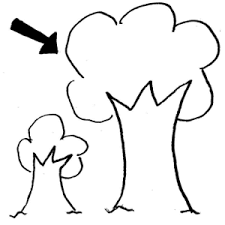 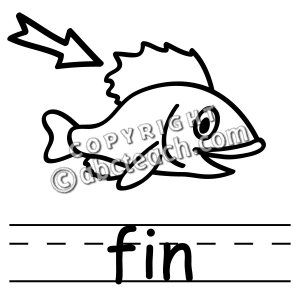 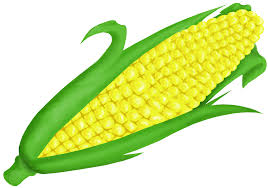 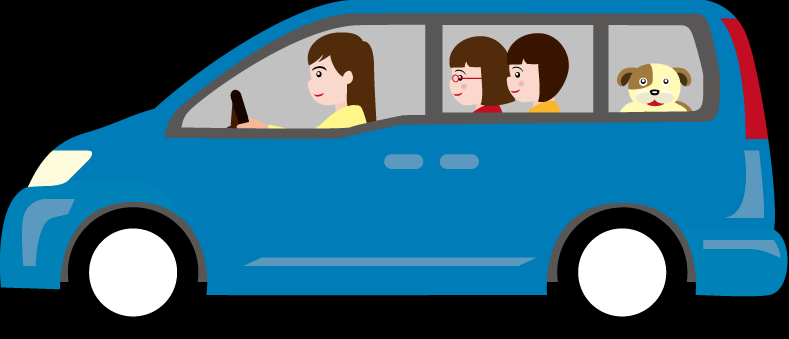 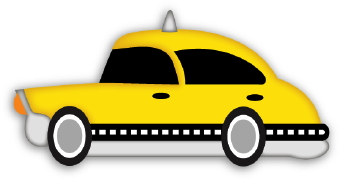 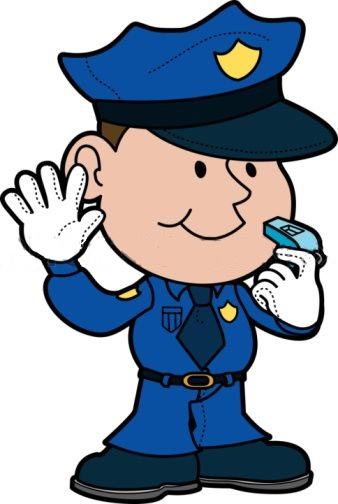 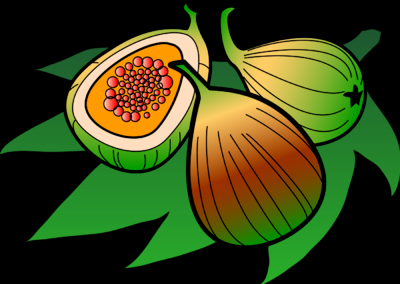 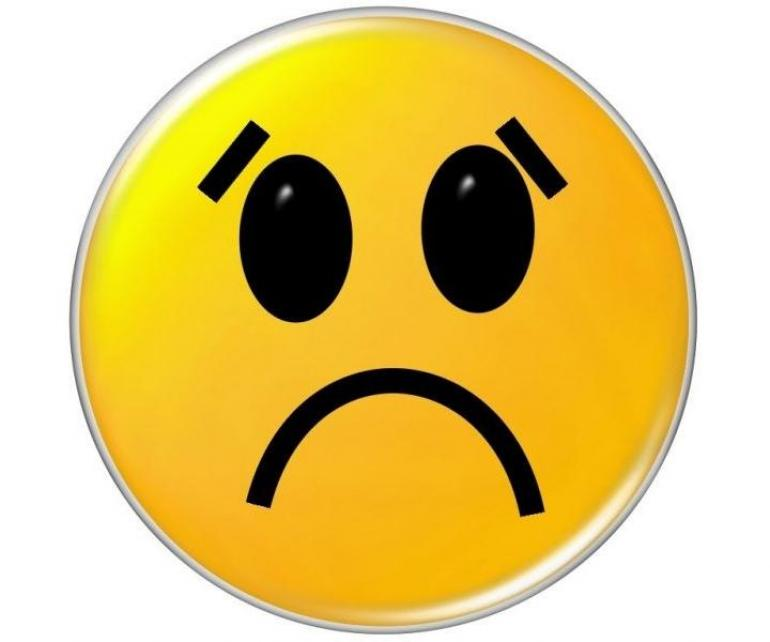 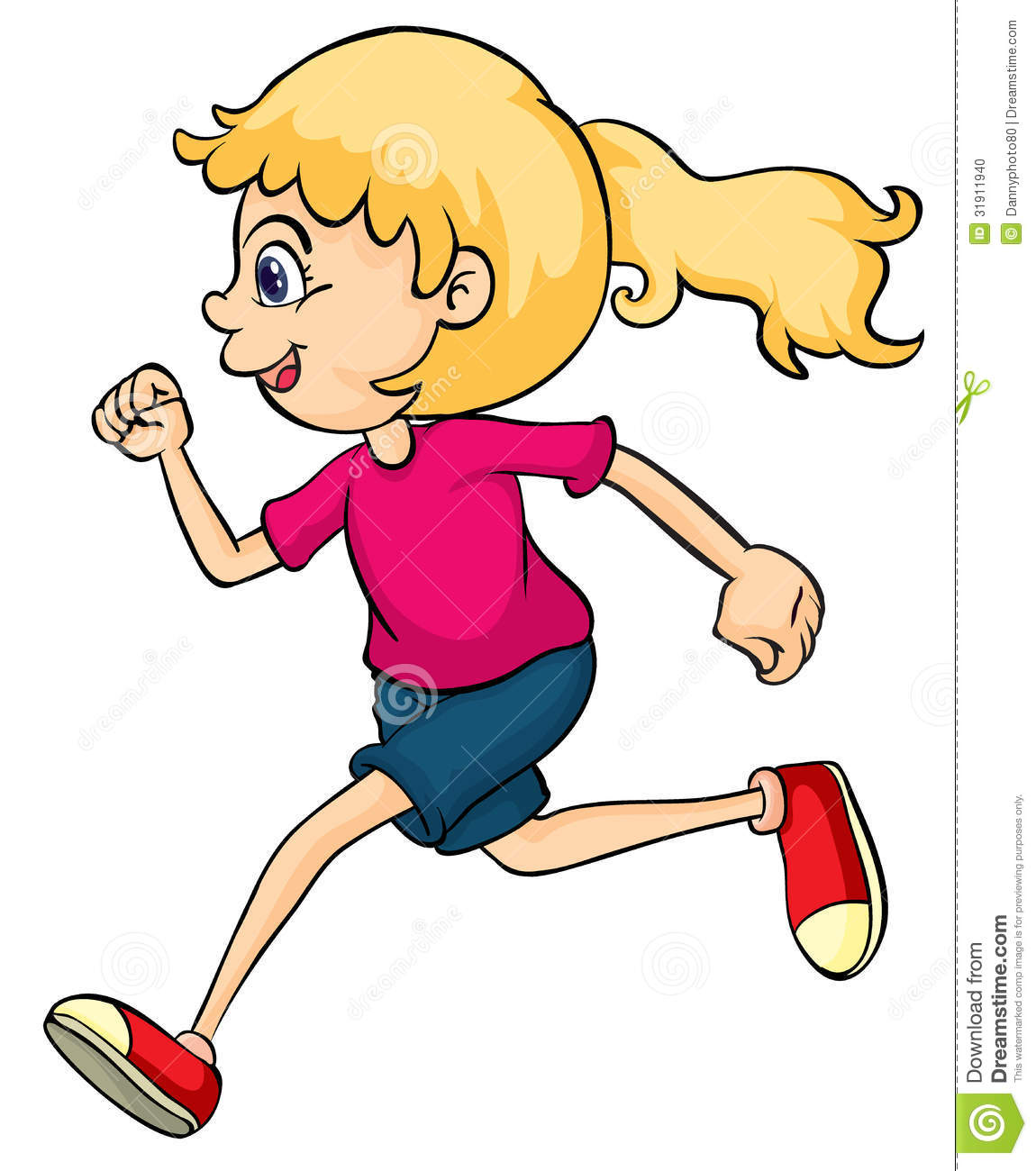 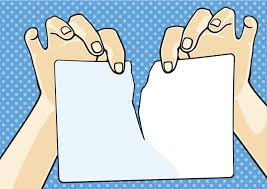 Below are some words we have been practicing reading and writing in school. Read these words with your child at home. They should tap them out with their fingers. You could also have them write the words to practice as you say the word.
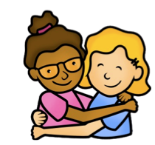 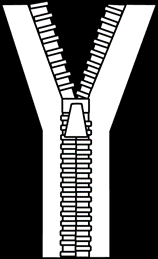 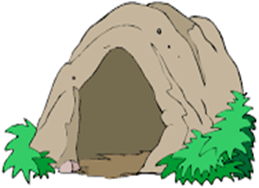 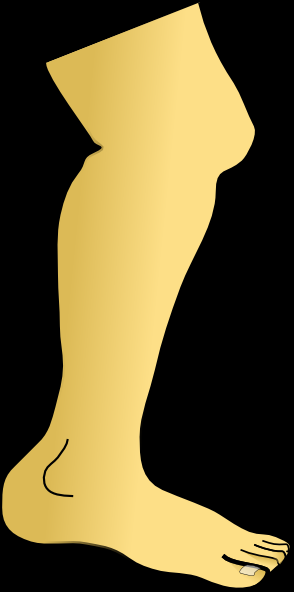 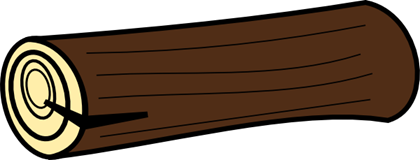 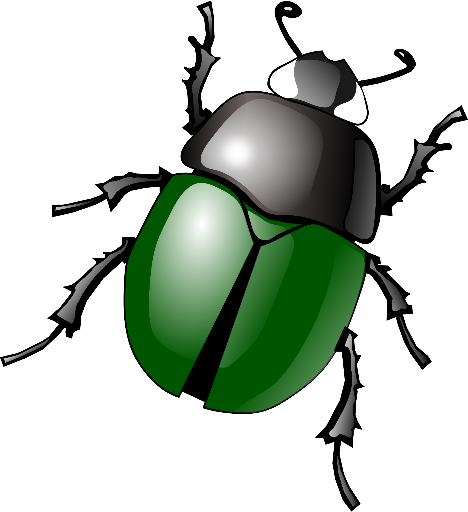 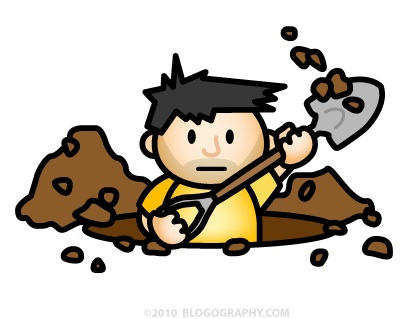 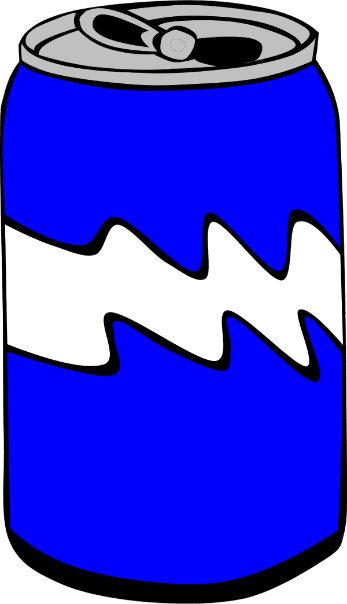 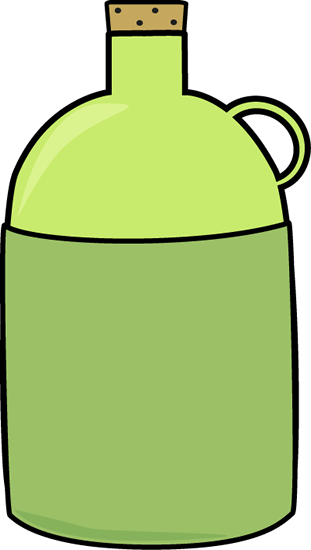 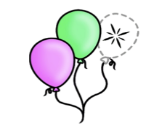 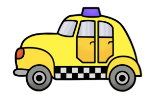 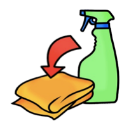 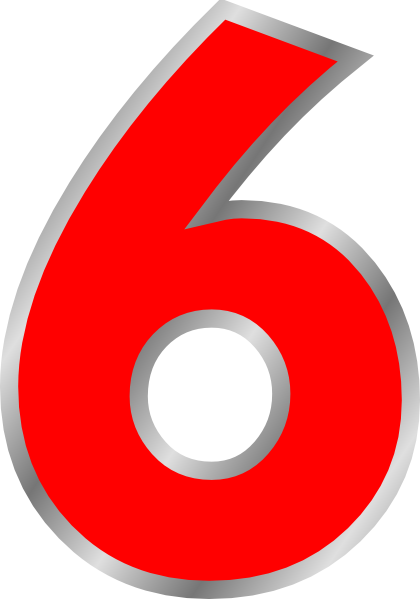 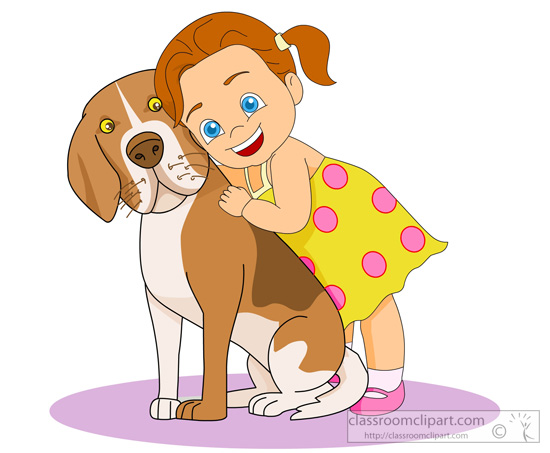 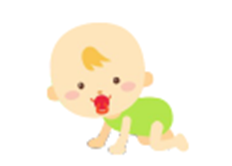 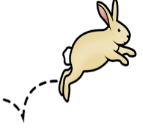 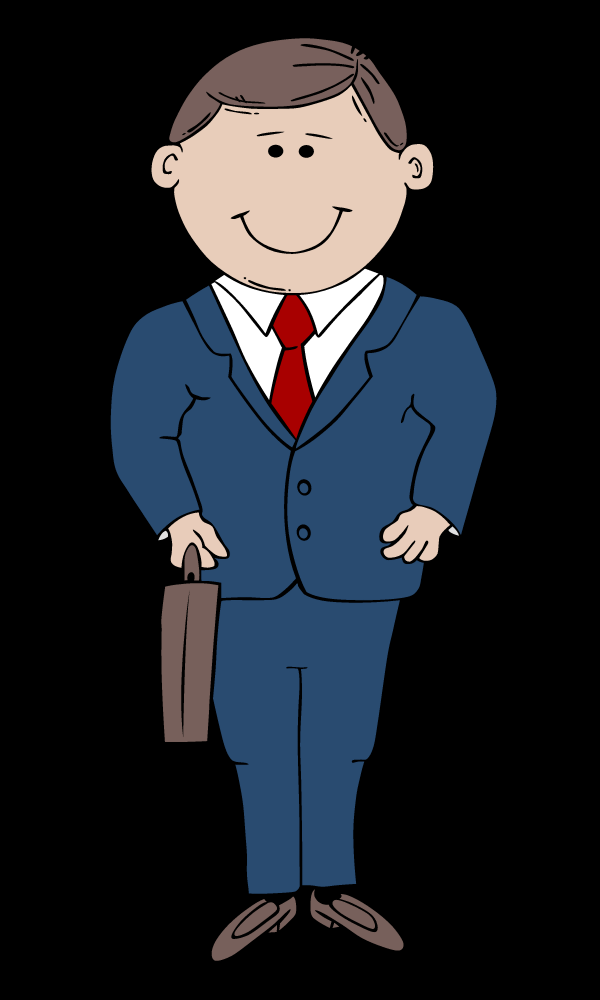 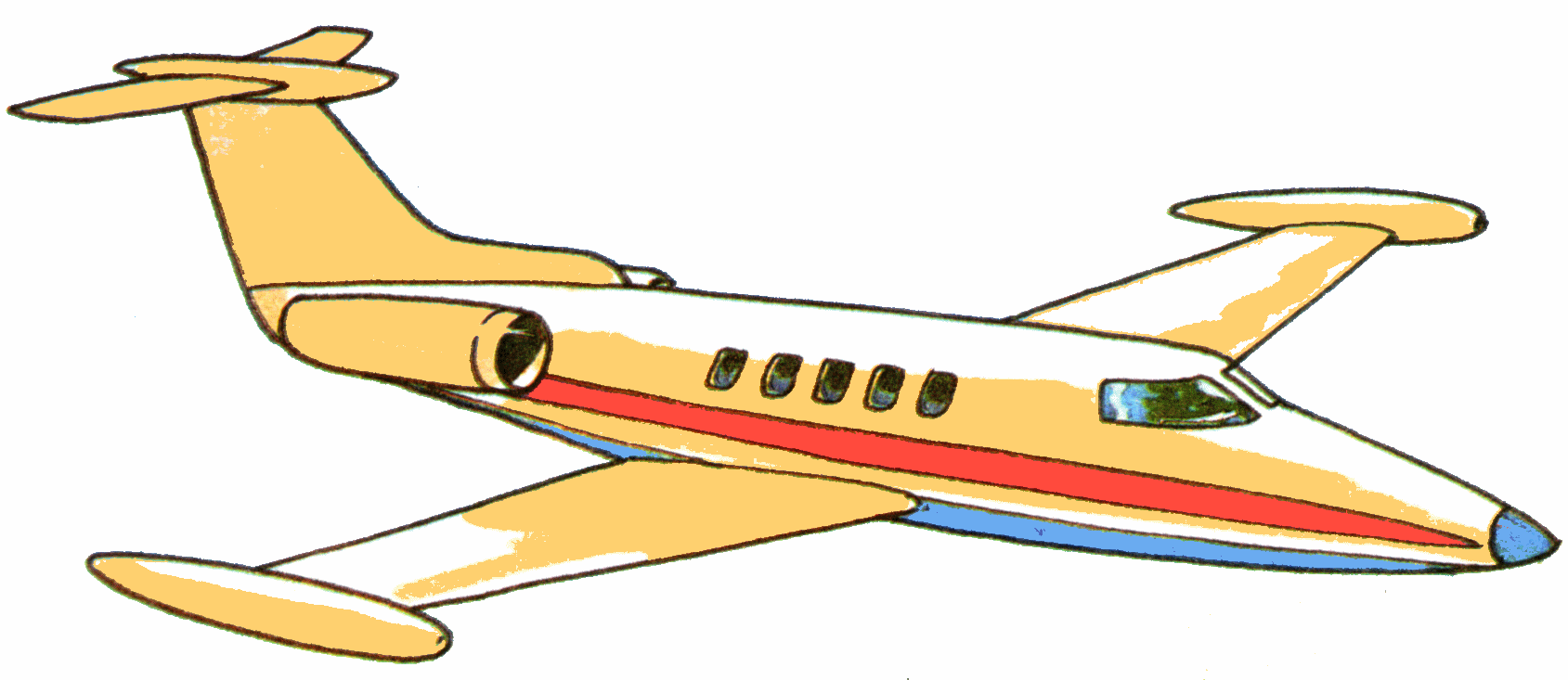 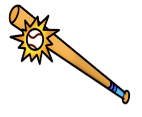 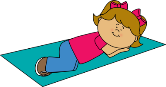 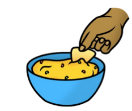 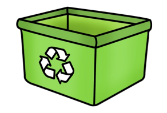 Below are some words we have been practicing reading and writing in school. Read these words with your child at home. They should tap them out with their fingers. You could also have them write the words to practice as you say the word.(digraphs)
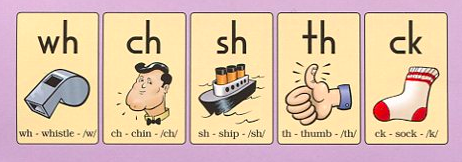 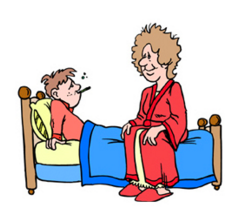 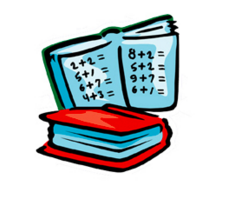 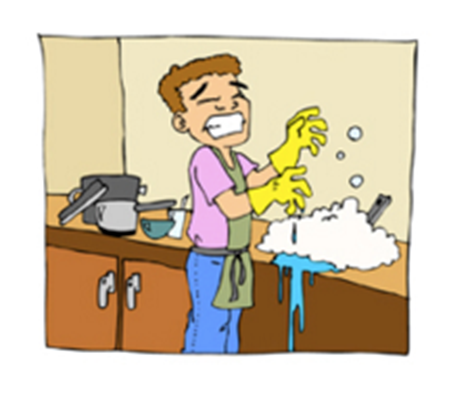 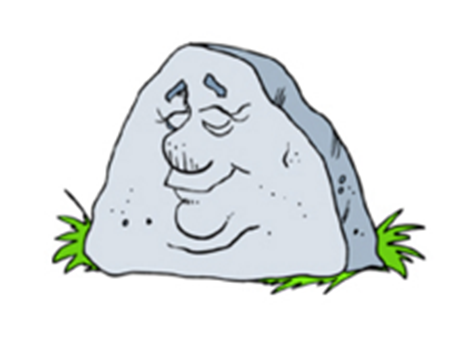 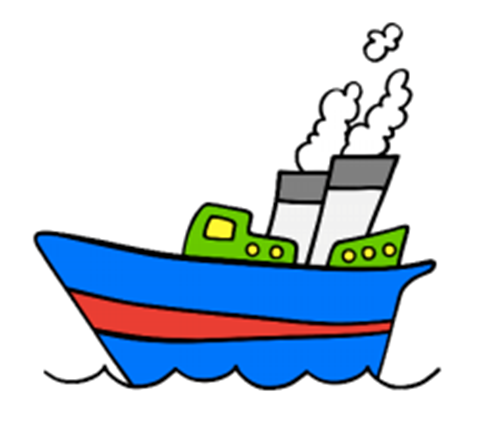 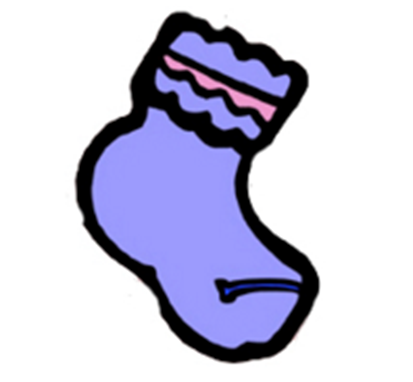 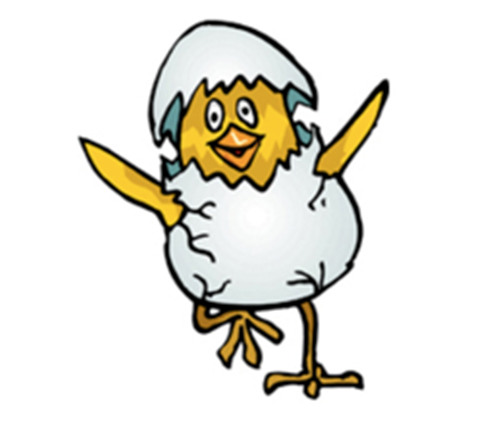 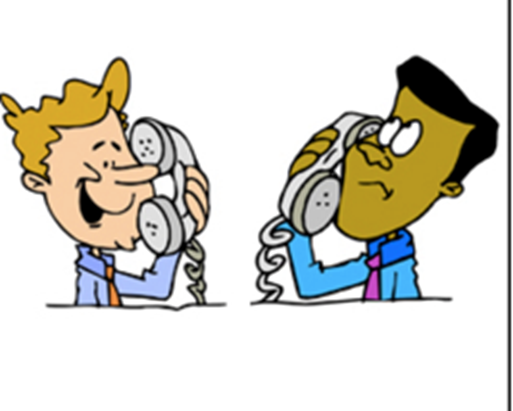 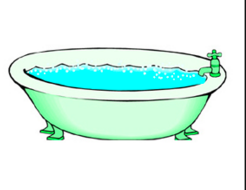 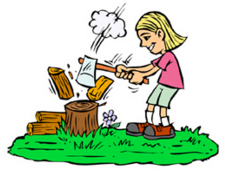 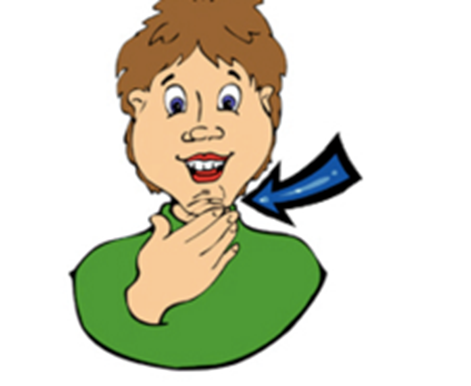 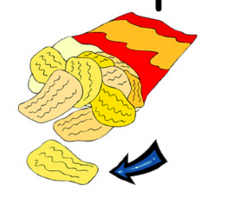 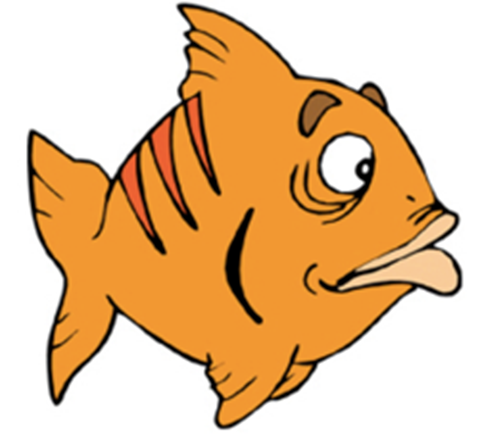 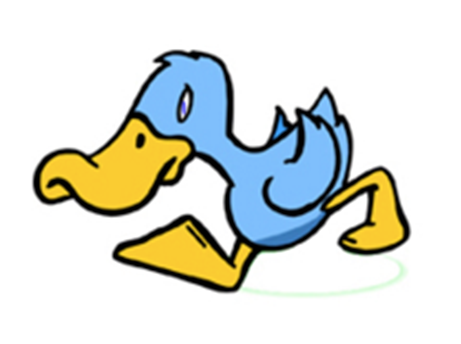 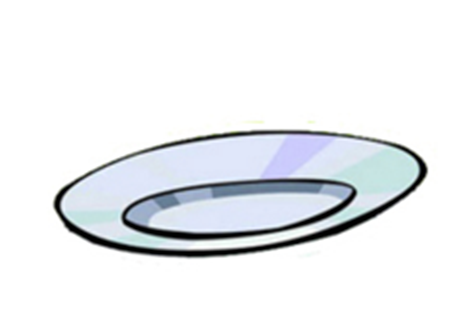 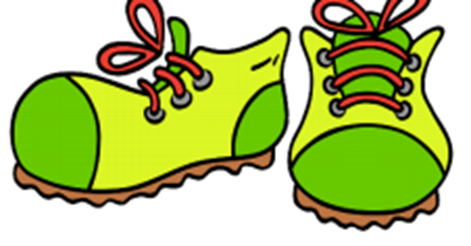 Below are some words we have been practicing reading and writing in school. Read these words with your child at home. They should tap them out with their fingers. You could also have them write the words to practice as you say the word.(digraphs)
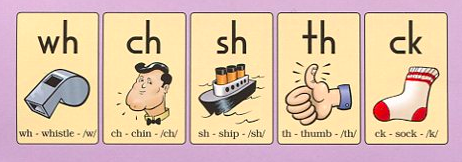 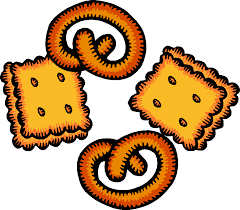 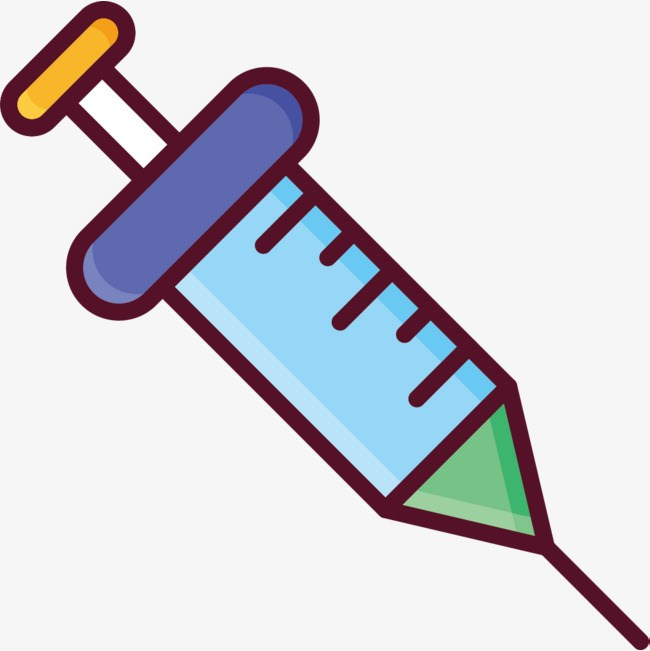 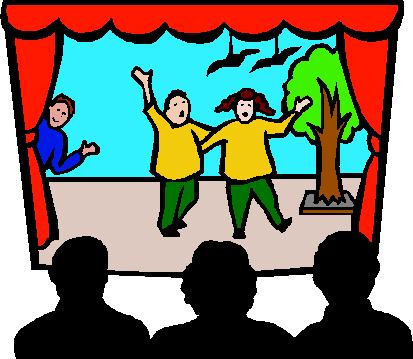 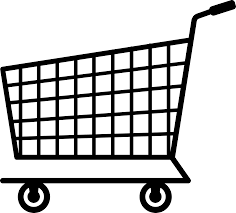 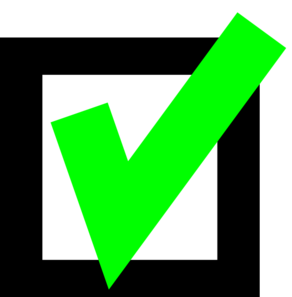 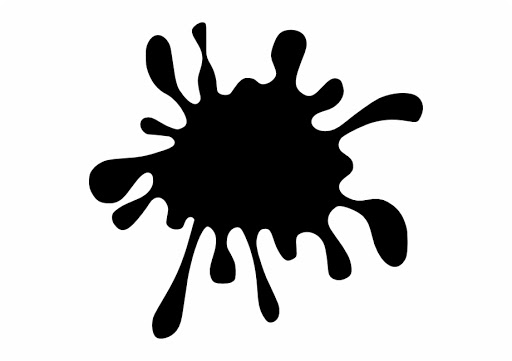 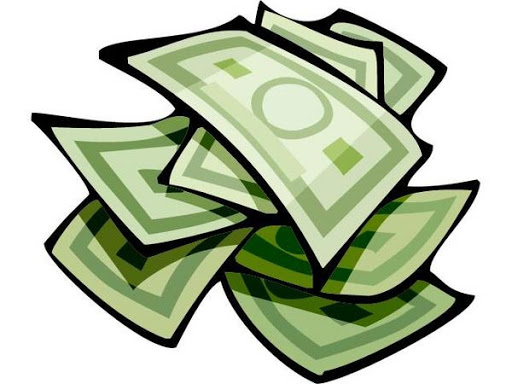 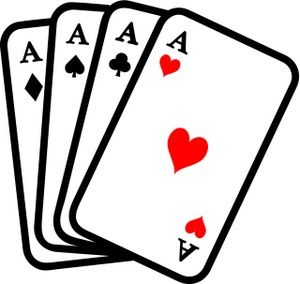 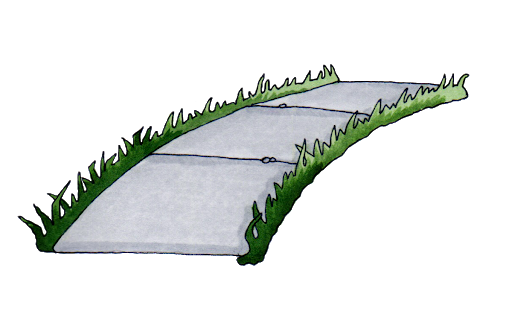 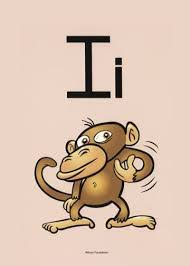 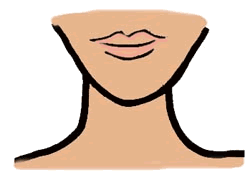 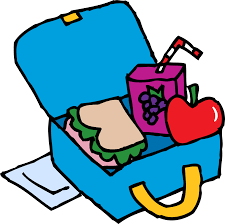 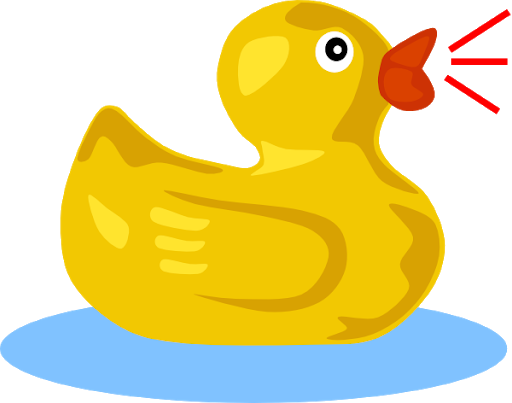 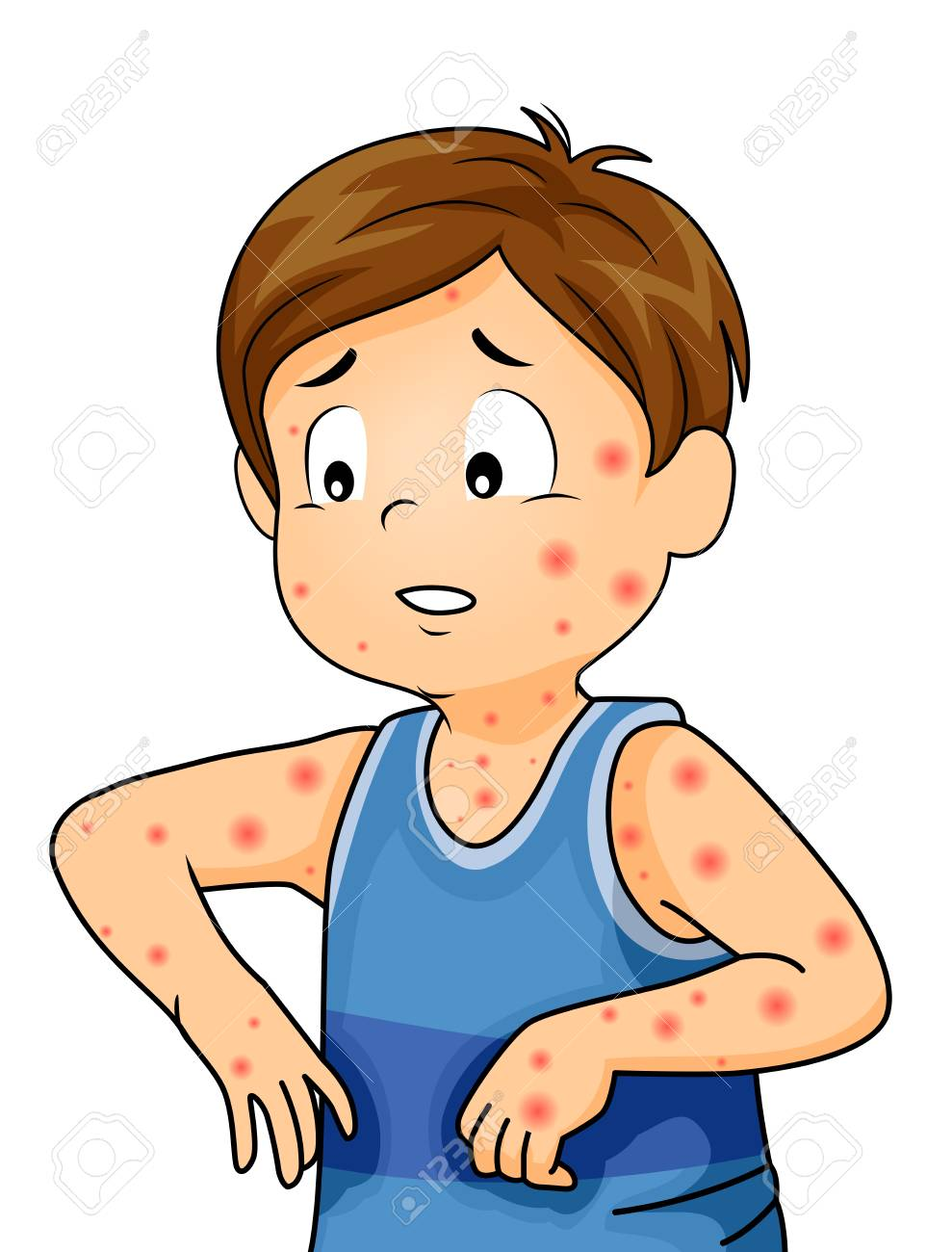 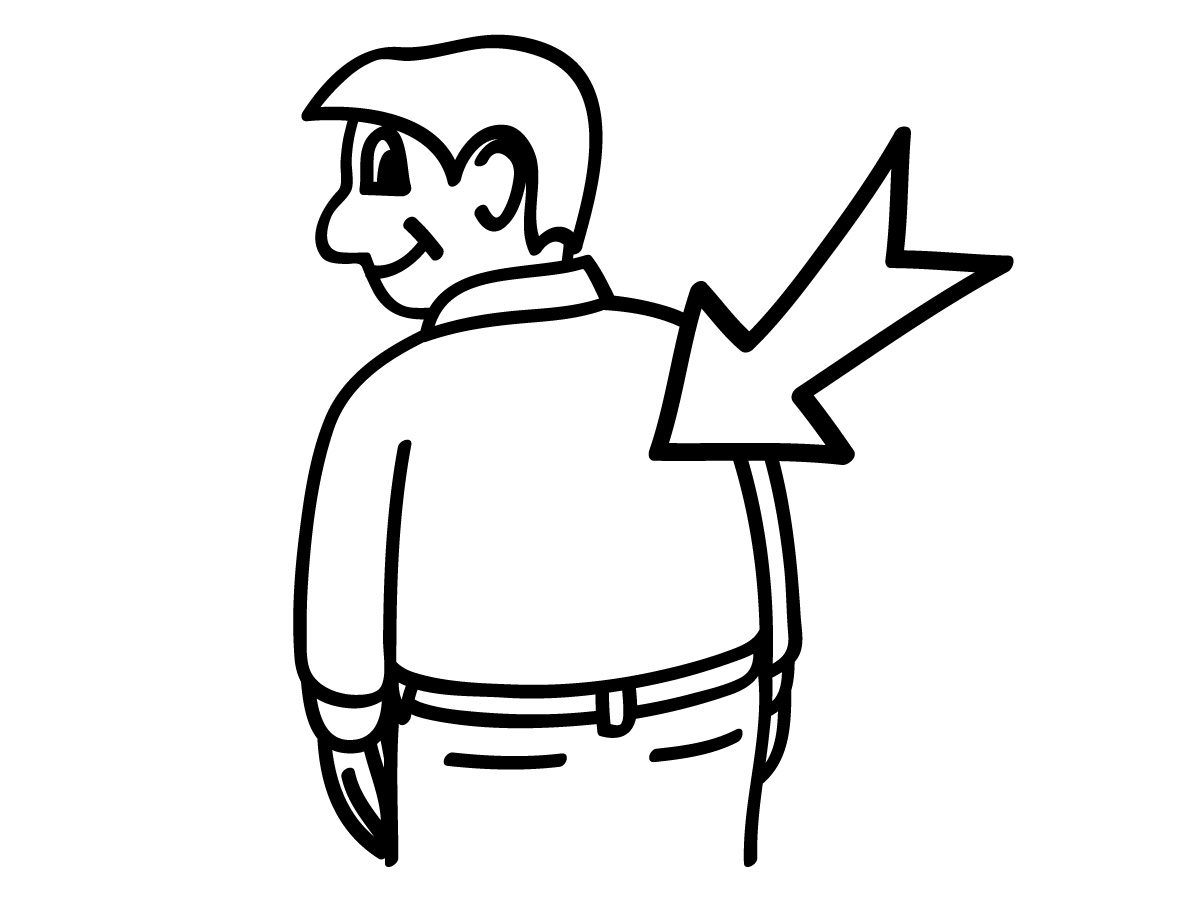 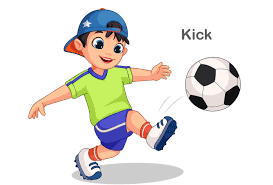